Complexity Versus Interpretability in Actuarial Assumption Setting
John Brady – Chief Actuary
John Golemba – Senior Actuarial Consultant
May 21, 2024
Agenda
Assumption Setting Actuary’s Perspective

Predictive Modeling 101 – A crash course on regression techniques for assumption setting

Case Study – Setting Variable Annuity lapse rates using Predictive Modeling

Additional dynamic lapse considerations for interest rate risk


Management’s Perspective

Decision whether to use Predictive Modeling

Implementation considerations

Ongoing management of assumptions set using Predictive Modeling
2
Predictive Modeling 101What is Predictive Modeling (and What is it Not)?
Predictive Modeling Is…
…the use of statistical methods to identify patterns in data (predictors) that can help project a future event of interest (a target)


…used to better understand how contract and policyholder characteristics influence key policyholder behaviors such as lapse rates, mortality rates, and withdrawal activity


…only reliable when analyzing a sufficiently large set of data over a relevant historical period of time
Predictive Modeling is NOT…
…intended to make definitive predictions about individuals




…intended to be overly complicated and difficult for people to understand




…perfect – all models and assumptions are wrong to a certain degree
3
Predictive Modeling 101Crash Course on Regression
Generalized Linear Model: A formula that expresses the relationship between one dependent variable (the target) and a series of other independent variables (the predictors)
Formula is calibrated such that the error between the target and predictors is minimized
Requires an assumption about the distribution of the target variable
For simple linear regression, this is a line of best fit
Y=1
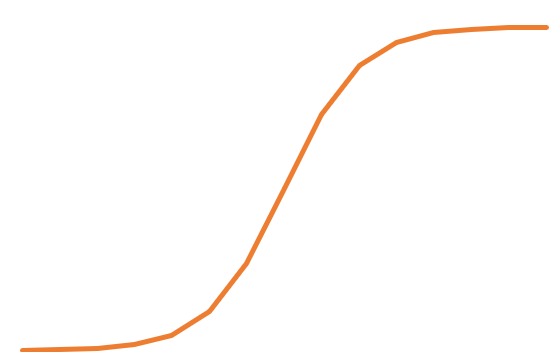 Y=0
X
4
Case Study – Setting a Lapse Assumption Using PMCase Study Overview
A fictious dataset containing monthly policyholder and contract information has been constructed:
The dataset contains ~6.5M observations and has an average overall lapse rate of 5.75%

Process of constructing a regression formula to predict future lapse probabilities:
Hypothesize which features may be indicative of a contract’s lapse rate and conduct a visual analysis of trends between each feature and observed lapse experience
Construct multiple candidate regression formulas using the logistic function and assess the significance of each modeled predictor
Conduct 10-way holdout testing to identify an optimal regression formula and to determine whether any predictors should be removed
Use all available data to construct the optimal regression formula chosen through 10-way holdout testing
**Disclaimer: This case study does not represent Talcott Financial Group’s data, experience, nor it’s specific approach to setting assumptions
5
Case Study – Setting a Lapse Assumption Using PMCandidate Variable 1: Systematic WD Behavior
Hypothesis: Policyholders who are taking regular withdrawals are more persistent

Intuition: Policyholders who are taking regular withdrawals are more engaged with their contracts and perceive more value in them
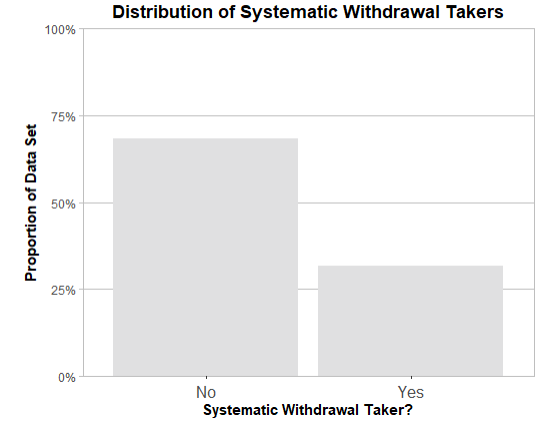 Conclusion: Test a regression model that includes a simple Yes/No indicator for whether a person is taking regular withdrawals
6
Case Study – Setting a Lapse Assumption Using PMCandidate Variable 2: Attained Age
Hypothesis: Younger policyholders are more persistent than older policyholders

Intuition: People become less passive investors as they approach and subsequently enter retirement
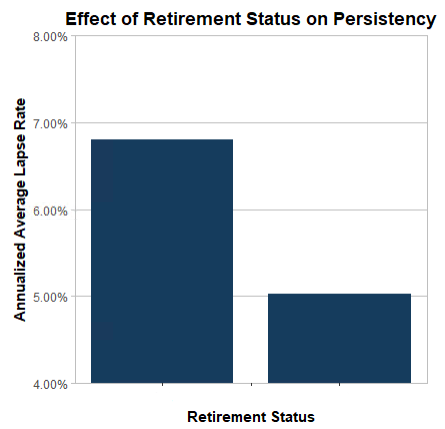 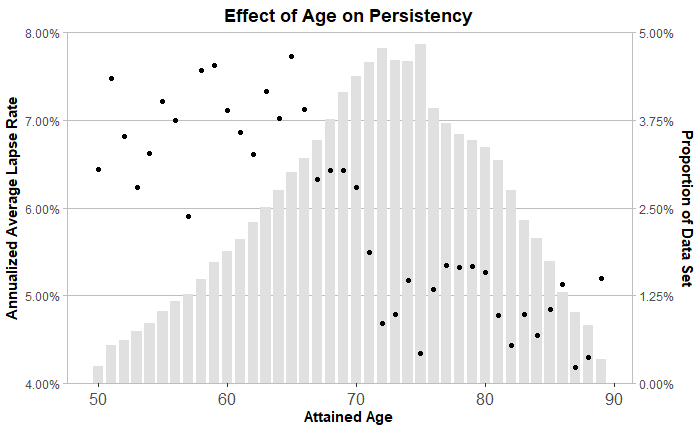 Pre-Retirement                 Post-Retirement
Conclusion: Test a regression model that includes a simple binary indicator for a policyholder’s retirement status, assuming most policyholders are retired by age 70
7
Case Study – Setting a Lapse Assumption Using PMCandidate Variable 3: Moneyness of Death Benefit
Definition: Moneyness = Account Value / Death Benefit Notional
Moneyness > 1 implies a contract is “Out-of-the-Money
Moneyness < 1 implies a contract is “In-the-Money”

Hypothesis: Contracts that are “In-the-Money” are more persistent than contracts that are “Out-of-the-Money”

Intuition: “In-the-Money” contracts are generally perceived to be more valuable
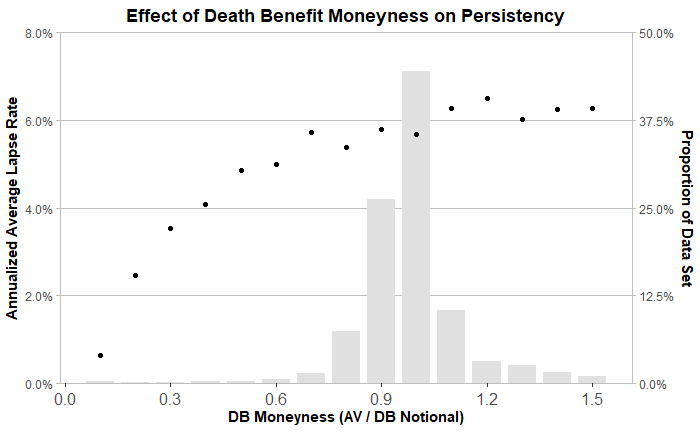 Conclusion: Test a regression model that includes a continuous variable representing the natural logarithm of Death Benefit Moneyness
8
Case Study – Setting a Lapse Assumption Using PMCandidate Variable 4: Time Relative to SC Period Expiry
Hypothesis: Policyholders are most likely to surrender immediately after the surrender charge period expires, and least likely during the surrender charge period. Lapse rates may be moderate in the years following the end of the SC period

Intuition: Policyholders are reluctant to surrender in the presence of SCs but those that would have surrendered without them will leave immediately once they expire
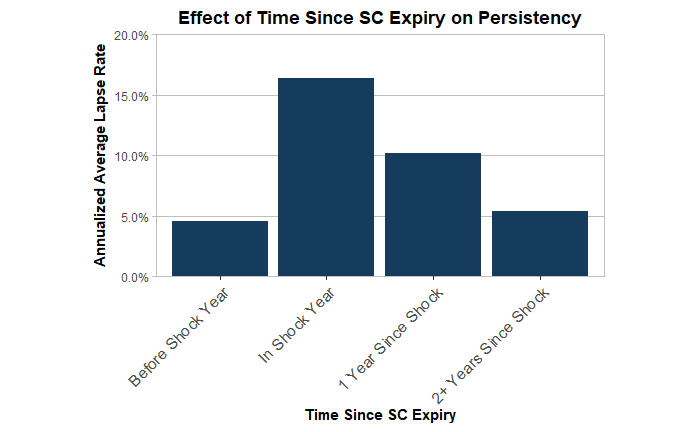 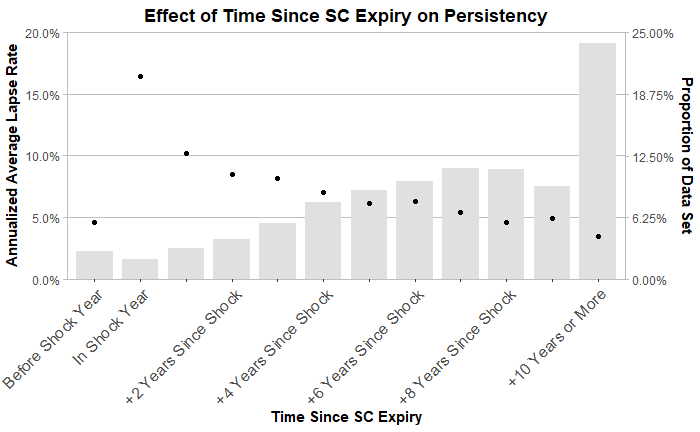 Conclusion: Test two competing models:
Model 1: Consider a decreasing linear trend in lapse rates between 1 and 10 years after the surrender charge period expires
Model 2: Group policyholders into 1 of four buckets to distinguish being in the SC period, being 0-1 years, 1-2 years, or 2+ years after the SC period expires
9
Case Study – Setting a Lapse Assumption Using PMInitial Regression Results
Two regression formulas have been proposed with the following features:
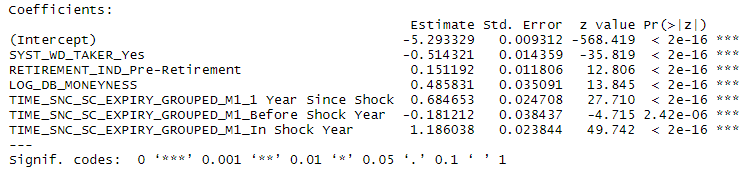 {
Model 1: Preliminary Results
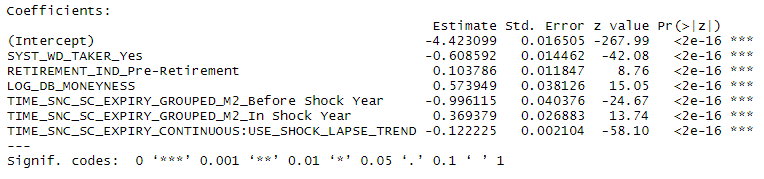 {
Model 2: Preliminary Results
10
Case Study – Setting a Lapse Assumption Using PM10-Way Holdout Testing Algorithm
Evaluates the goodness-of-fit of a model by taking the square root of the weighted average squared differences between actual observations and the regression predictions
Evaluates the trade off between the goodness-of-fit and the complexity of the model by penalizing models according to the number of parameters (predictors) they have
11
Case Study – Setting a Lapse Assumption Using PMHoldout Test 1: Assess Competing Models
The following contain the holdout testing results after comparing Models 1 and 2
RMSE:
Model 2
Model 1
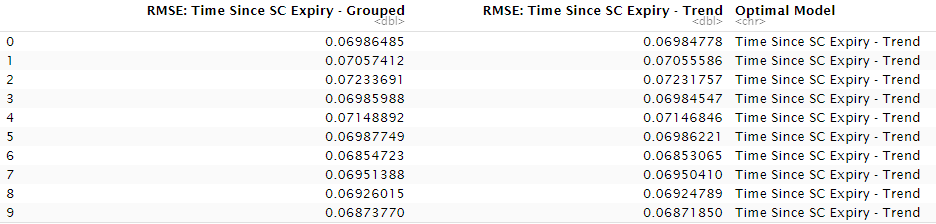 AIC:
Model 1
Model 2
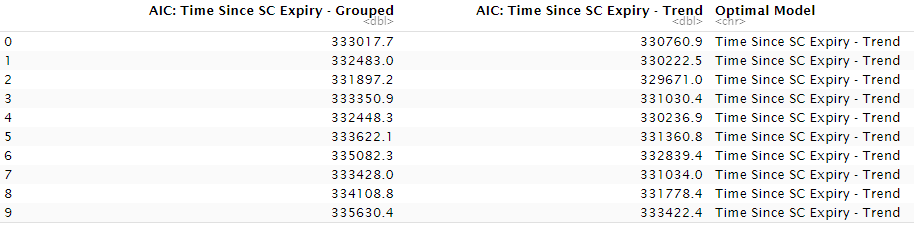 The results suggest proceeding with Model 2
12
Case Study – Setting a Lapse Assumption Using PMHoldout Test 2: Assessment of the Retirement Feature
The following contain the holdout testing results for Model 2 with all proposed features, and with the Retirement Indicator removed
RMSE:
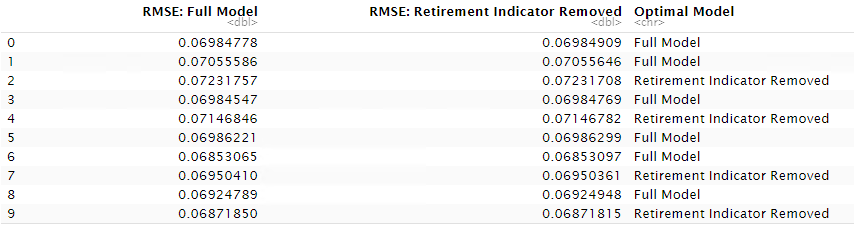 AIC:
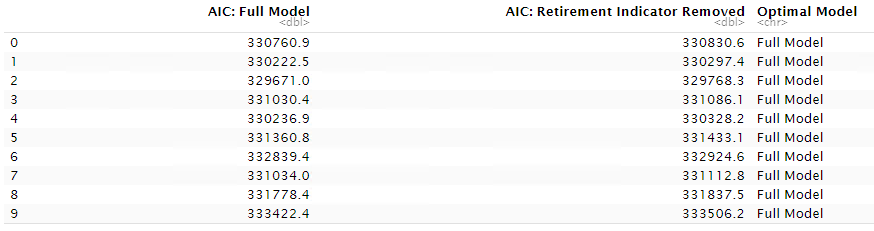 The results suggest removing the Retirement Indicator from the Model
13
Case Study – Setting a Lapse Assumption Using PMFinal Model Proposal
Subsequent holdout tests confirmed that all features except for the Retirement Indicator should remain in the regression formula
The final regression model is of the following form:
B0 + 
B1 * 1{SYST_WD_TAKER = 1} + 
B2 * LN(DB_MONEYNESS) + 
B3 * 1{In SC Period = 1} + 
B4 * 1{In Shock Lapse Year = 1} +
B5 * 1{Past Shock Lapse Year = 1} * Number of Years Since Shock Year
Where Y =
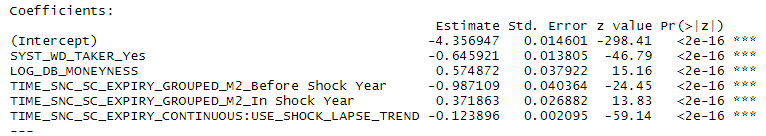 B0:
B1:
B2:
B3:
B4:
B5:
Example: Suppose a contract has the following characteristics:
The Policyholder is Age 68 and is a Systematic WD Taker
The contract has an Account Value of 100,000, a DB Notional of 110,000, and is 5 years past the end of the SC period
The probability of lapsing is calculated as follows:
If AV increases to 110,000, DB Moneyness will increase to 1.00 and the annualized lapse rate will increase to 4.24%
14
Additional Consideration – Interest RatesIncorporating Interest Rates into Dynamic Lapse Formula
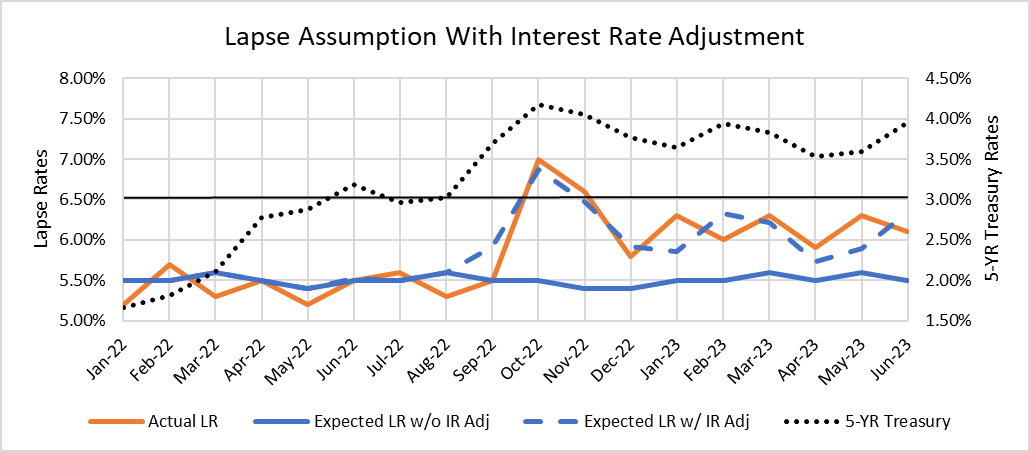 **Disclaimer: This example does not represent Talcott Financial Group’s data, experience, nor it’s specific approach to setting assumptions
15
Additional Consideration – Interest RatesAccounting for Unprecedented Interest Rate Levels
Care must be taken in setting the Z and K parameters since their values can cause the formula to have differing degrees of sensitivity to changes in interest rates

For example, using Z=1 and K=2, or Z=3 and K=2.25, give similar results when interest rates are below 5%

If interest rates rise above 5% however, the expected lapse rates from the formula become noticeably more different

It is important to form an opinion about lapse behavior at rate levels that are yet to be seen to help inform how to calibrate the adjustment
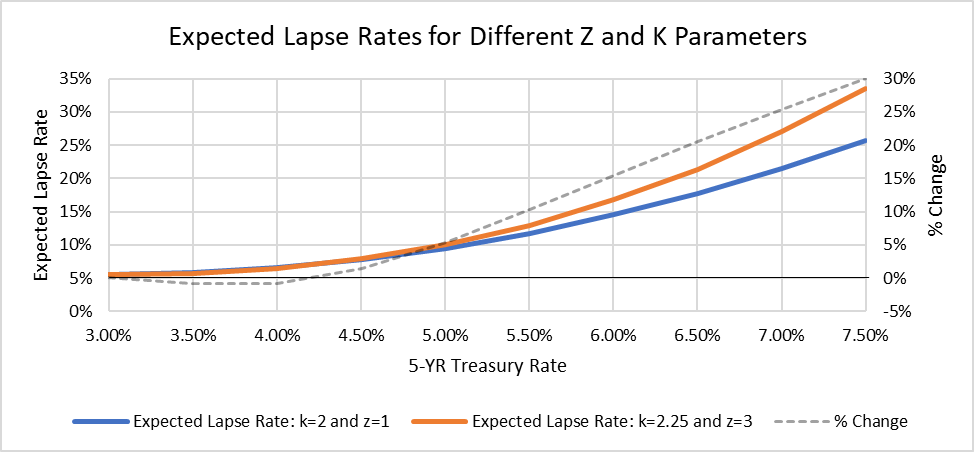 16
Final Remarks from the Perspective of the Assumption Setting Actuary
Predictive modeling is a useful tool that can be used to systematically identify contract and policyholder characteristics that influence key policyholder behaviors such as lapse, mortality, and withdrawal taking trends that are important for modeling, projections, and valuation.

It is important to keep in mind that the relative complexity underlying such approaches can be a barrier to management’s ability to understand, interpret, and gain comfort with proposed assumptions 

The top priority of the assumption setting actuary should be to develop a regression formula that can be justified by intuition and straightforward calculations
Develop a hypothesis for which features are predictive of the target behavior

Rationalize the influence each feature should have on the target behavior prior to performing any analysis

Leverage visual aids such as graphs to demonstrate trends in the data that prove or disprove the hypothesis and our intuition – this can also serve as a useful control for data validation purposes

Choose a regression formula that is easy to explain to management and has intuitive appeal

Any adjustments to the assumption outside of the predictive model (i.e. additional interest rate terms) should also be intuitive, but care should be taken due to the subjectivity and potential lack of available data available to inform the adjustments
17
Predictive Modeling Considerations from Management Perspective
Key considerations for management regarding the adoption of predictive modeling techniques for assumption setting

Decision: Should we use predictive modeling?


Implementation: We decided to use predictive modeling, now what?


Ongoing Management: We implemented, now what?


Other considerations
18
Predictive Modeling – Management Considerations:Decision to Use Predictive Modeling
Decision: Should we use predictive modeling?

Pros / Cons relative to alternative


Assessing landscape
Organizational interest
Talent assessment


Communication with senior leaders
19
Predictive Modeling – Management Considerations:Decision to Use Predictive Modeling
Communication to senior management – example of information shared:
Moving to a predictive modeling approach for key behavior assumptions has several advantages over traditional approaches

More efficient:
Formulas optimize the best fit of parameters, replacing manual adjustments
The number of parameters is reduced vs previously used tables
Analyzing possible additional factors is straightforward
Databases from predictive modeling are available for other analysis

More accurate:
More factors and relationships between factors can be tested
Results can be statistically shown to be predictive, rather than overfitting the data
Identifying which contracts will lapse (or step up or take partial withdrawals) can be as important at the aggregate level, as the financial impact varies by contract
The accuracy of assumptions can be better analyzed as experience emerges
20
Predictive Modeling – Management Considerations:Implementation of Predictive Modeling Techniques
Implementation: We decided to use predictive modeling, now what?

Scope – e.g., lapse only or other assumptions?  How many products?
In 2019 Talcott started with VA lapses and withdrawal benefit utilization

Controls & governance
Ongoing data quality control
Data comparisons to other departments (e.g., lapse counts from accounting reports)
Checks for data anomalies (e.g., a contract lapsed and then reappeared in the inforce file in the next month
Formal peer review of code used to set assumptions
Reproducing calculations in Excel

Model output vs Actuarial judgement 
Initial predictive model for VA lapses used all the same parameters used in the past
One field was modified – policy duration to policyholder attained age
Two fields were added out of many considered based on several factors 

Setting margins

Communication of impact
21
Predictive Modeling – Management Considerations:Ongoing Management of Assumptions
Ongoing Management: We implemented, now what?
Tracking actual vs expected experience

Adhoc analysis when experience begins to deviate from expected due to external circumstances

Scope – additional assumptions and/or products
In 2019 Talcott started with VA lapses and withdrawal benefit utilization
Today its expanded to lapse and mortality assumptions across multiple blocks of business
Some assumptions that were originally identified as good candidates for predictive modeling have not been implemented.  For example, decisions at ACD – usually age 90 or later, so limited data & limited impact

Updating existing parameters for latest experience

Changes to the number of parameters

Changes to the complexity of approach

Changes to which employees are involved
22
Predictive Modeling – Management Considerations:Other Considerations
Other considerations

M&A / reinsurance

Communication to external constituents

Weighting data
23
Final Considerations
Predictive modeling is powerful but complex


Technical knowledge & expertise is needed


Technical & managerial oversight is needed


Assumption setting actuary needs to be able to communicate technical concepts & methods to people with varying degrees of background, both actuarial & non-actuarial


A balance of actuarial science & actuarial judgement is critical


Experience is evolving over time – it is important to keep up and adapt regularly
24